IENG 366
Forecasting
Reading:  pp. 110 – 130.
Forecasting
An essential preliminary effort to effective planning
Engineering managers must be concerned with both future markets and future technology
New Facility Planning
3 – 5 years or more
Production Planning
6 months – 2 years
Work Force Scheduling
Daily – 1 year
Why Forecasting? Examples
Designing New Products
Determining Capacity for New Product
Long Range Supply of Materials
Long Range Forecast Examples
Inventory Amounts for Next Month

Amount of Product to Produce Next Week

Raw Material Quantities for Delivery Next Week

Production Workers to Schedule for Next Week
Short Range Forecast Examples
Judgment Methods
Jury of Expert Opinion
Delphi Method

Historical Methods
Sales Force Composite
User’s Expectations
Market Testing
Market Survey
Forecasting: Qualitative Methods
Process:
Assemble a panel of experts
All the company’s vice-presidents, for example
Each expert provides an estimate of the future condition
Frequently termed an “educated guess”
Decision-Maker yields a considered average of the estimates
Not necessarily quantitative – more likely descriptive of degree 

Advantages:
Quick
Inexpensive
Possibility of synergy in forecast

Disadvantages:
Experts are frequently chosen from convenience set
GroupThink and minority domination are distinct possibilities
Jury of Expert Opinion
Process:
Develop the objective of forecast
Determine number of participants
Some evidence that 5 to 7 panelists is ideal
Select and contact participants
Do NOT co-locate the participants – limit interaction
Develop first questionnaire and submit to panel
Responses are individual and done in isolation
Coordinator analyzes responses
Develop second questionnaire based on results of first
Analyze responses and repeat until:
Consensus is reached or 
Experts’ opinions cease to change
Delphi Method
Advantages:
Eliminates effects of interactions between members
Experts do not need to know who other experts are
Can be done at great distance

Disadvantages:
Extremely time-consuming
No opportunity for synergy
Delphi Method
Process:
Members of sales force estimate sales
Each develops an estimate for their OWN territory
Regional sales managers adjust the individual estimates
Adjustments reflect the optimism or pessimism of the individual salespersons
General sales manager adjusts for new products and factors
Frequently, the individual salespersons are not aware of these factors

Advantages:
Reasonably quick
Inexpensive
Individual salespersons are in close contact with customers

Disadvantage:
Salespeople will “game” their estimates if they suspect that these estimates might become minimum sales goals
Sales Force Composite
Useful if the firm depends on a relatively few, major customers

Process:

Customers of the firm estimate their own needs for the period

Frequently this is conducted under other names:
Market Surveys – if the customer is estimating need for existing products
Market Testing – if the customer is estimating need for new / innovative products

Advantages:
Customer success depends on reliable supplies, so 
Communication is in the best interest of both parties

Disadvantages:
Information is expensive to obtain
Customers often do not know their own future needs with much certainty
User’s Expectations
Time Series Methods
Moving Average
Weighted Moving Average
Exponential Smoothing
Association or Causal Methods
Simple Regression Models
Multiple Regression Models
Forecasting: Quantitative Methods
Process:
Pick a window size (n)
The window size limits the prior history that will be considered
The forecast for the next period (Fn+1) is the unweighted average of the (n) window values:


Ai 	is the actual value for period i
n 	is the window size (number of periods)

Advantages:
Ease of calculation
Ease of data set collection

Disadvantages:
Older observations are just as important as recent trends
Observations outside the window (too old) are completely ignored
Moving Average
Process:
Pick a window size (n)
The window size limits the prior history that will be considered
Pick a set of weights for each prior period’s actual value
The sum of all the weights must equal 1.0
The forecast for the next period (Fn+1) is the weighted average of the (n) window values:


Ai 	is the actual value for period i
wi 	is the weight for period i
n 	is the window size (number of periods)

Advantages:
The impact of older observations are mitigated through the weights
Ease of calculation
Ease of data set collection

Disadvantages:
Choice of weights is non-obvious
Observations outside the window (too old) are still completely ignored
Weighted Moving Average
Process:
Pick a weight (α) for the current period actual value
The weight for the prior period forecast will become 1 - α  (so the sum will equal 1.0)
The forecast for the next period (Fn+1) is the weighted function of the current period (actual) value and (all of) the previous period forecast(s):


An 	is the actual value for period n
α 	is the weight for the current period n 
good rule of thumb is to pick 0.4  α  0.15
Fn 	is the forecast value for all the previous periods 
set Fn  equal to actual value for the previous year to start the series

Advantages:
Adjusts the effects of older observations, but still keeps all old data in model
Ease of data set collection

Disadvantages:
Picking the weight (α) is non-obvious
Exponential Smoothing
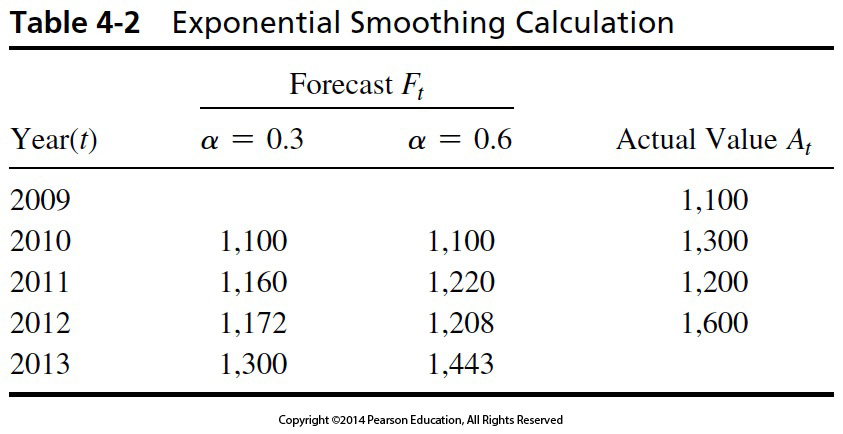 Table 4-2   Exponential Smoothing Calculation
Regression Models
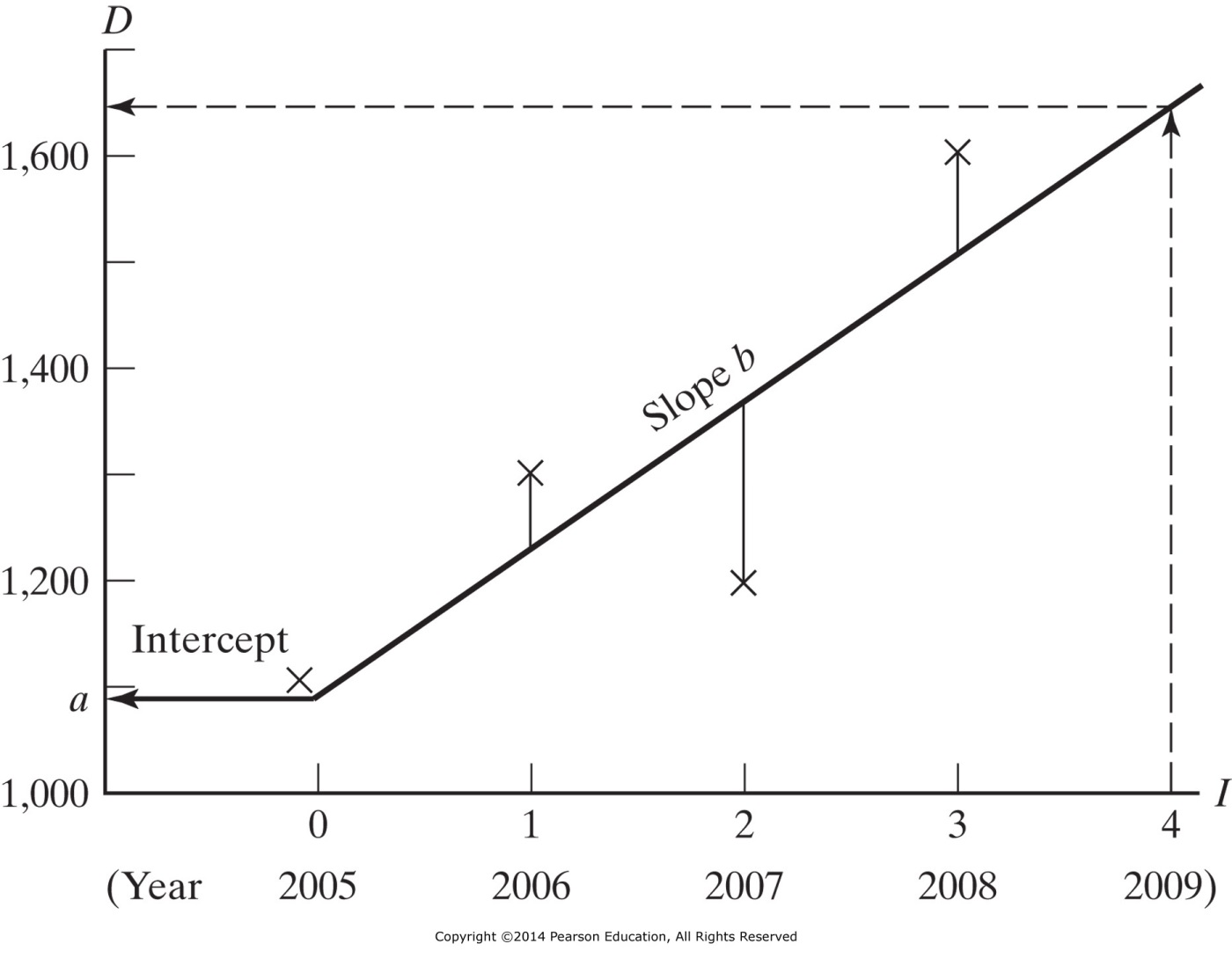 Figure 4-3   Simple regression model.
Environmental Scanning

Goal is to anticipate and interpret changes in the business environment:
Social, political, economic, and technological trends

Traditional: Research Firm does a lot of reading:
Mainstream publications
Fringe Literature
Directed Periodicals
Problems:  labor intensive, weighting of sources
Recent:  Big Data - computer-based, content analysis
AI-based analysis of web - published content
Problems:  weighting of sources, fake news
Forecasting: Hybrid Methods
Examples of Forecasting Models(after S. Robbins (1988) Management, 2nd ed.  Englewood Cliffs  NJ: Prentice-Hall, Inc.)
Select a few methods
Make a few forecasts
Form considered average
There is NO one best answer
Which Method?
First use judgmental methods
Expert opinions
Consumer intentions
Forecasting New Products
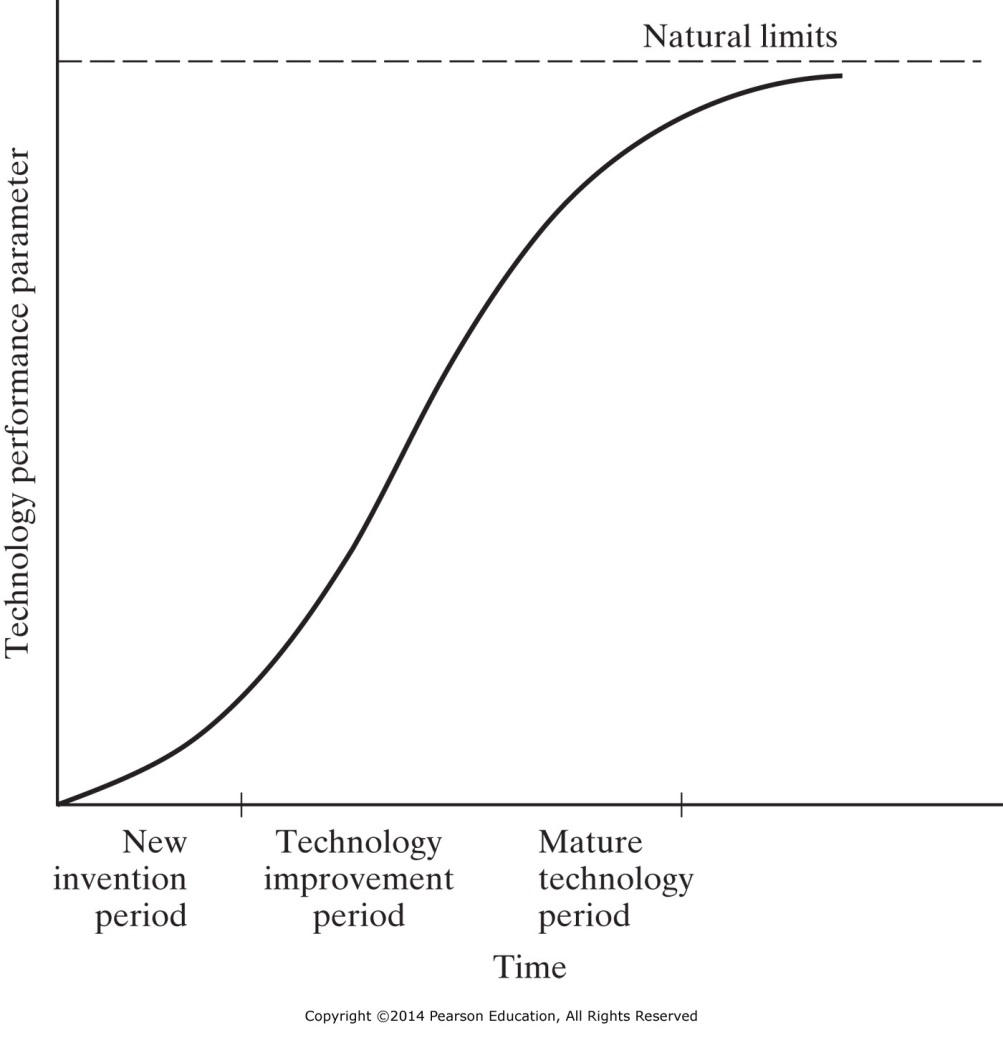 Figure 4-4   Technology S-curve. (From Frederick Betz, Managing Technology: Competing Through New Ventures, Innovation, and Corporate Research, Prentice-Hall, Inc., Englewood Cliffs, NJ, 1987, p. 62; reprinted by permission of Prentice-Hall, Inc., copyright 1987).
Best to use both Qualitative and Quantitative models

Use of Internet

Use of Social Media
Technological Change
Internet Usage
Questions & Issues?
IENG 366 Engineering Management